Tractat vom Steppenwolf Nur für VerrückteS. 54 - 86
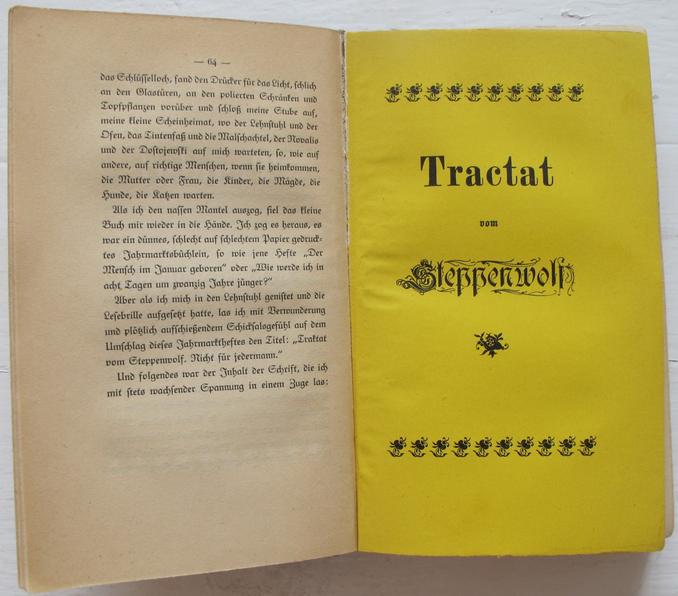 Gattung?
Essay
Traktat
Studie
Märchen
Jahrmarkt-heftchen
Themen
Dualismus
Frieden
Künstler
Feiheitsliebe
Selbstmord
Bürgertum
Humor
Mensch, Summe…
Weg zum wahren Menschen
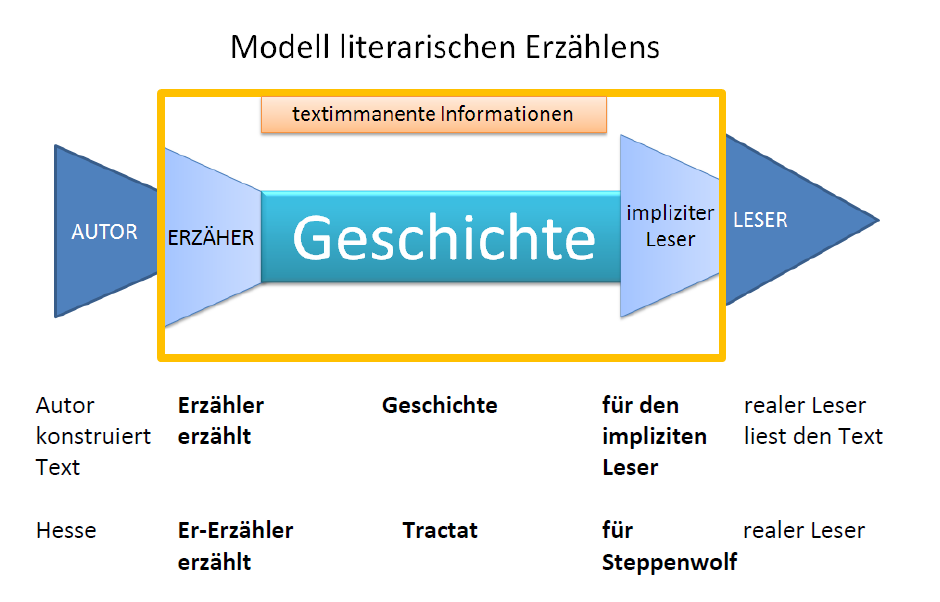 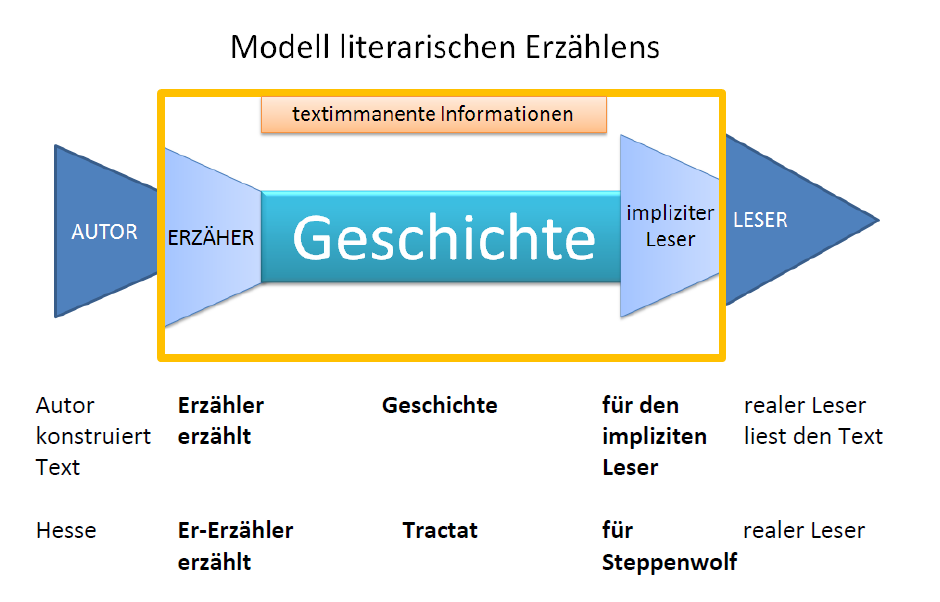 auktorialer
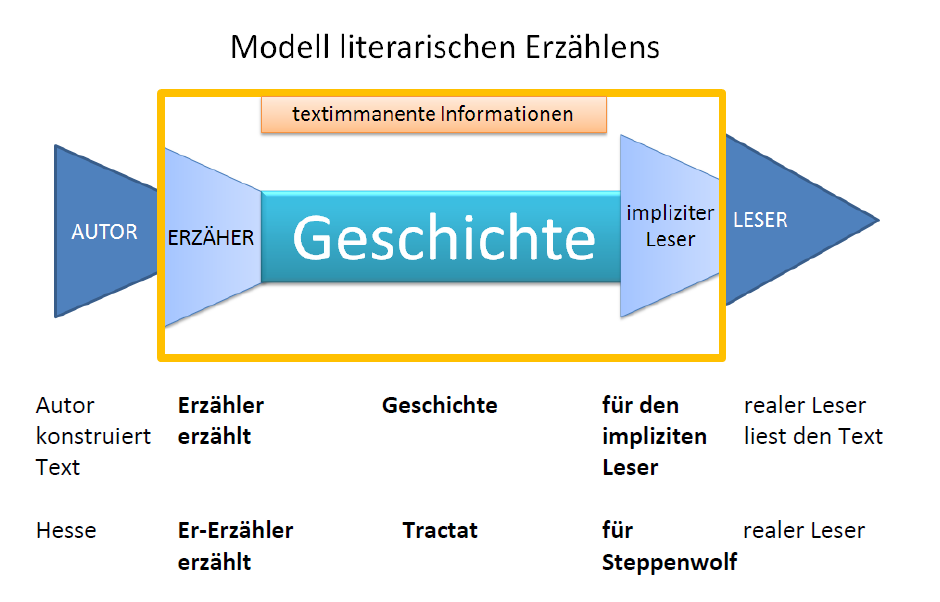 1
Charakterisieren Sie den Erzähler des Tractats. 

2
Was ist wohl seine Intention?
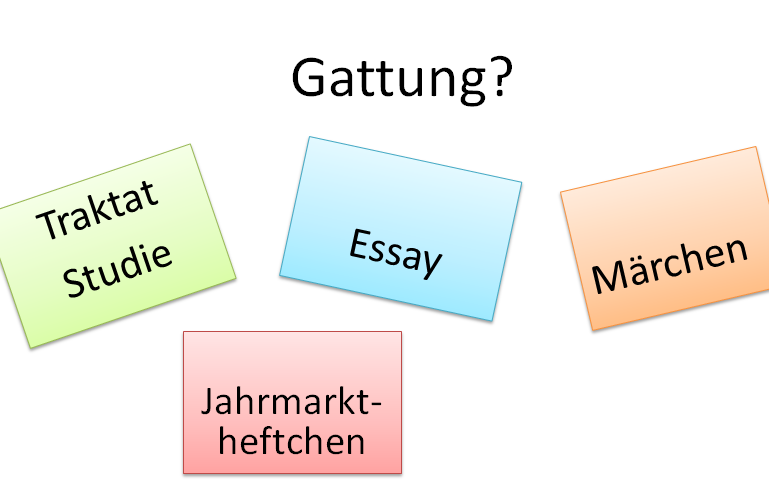